Pediatric Mental Health Care Access Grant (PMHCA)
Federal Grant
New Area Expansion of Pediatric Mental Health Care Access 
Health Resources and Services Administration (HRSA)  
Expanded access to pediatric mental health care teams 
tele-consultation 
training
technical assistance
care coordination 
Pediatric primary care providers to diagnose, treat, and refer children with behavioral health conditions
Aligned with state’s Title V Maternal and Child Health Services Block Grant
https://www.hrsa.gov/grants/find-funding/hrsa-21-122
Grant Award
NYS Department of Health in collaboration with NYS Office of Mental Health

Amount: $445,000/year

Period: 9/30/2021-9/29/2026

https://mchb.hrsa.gov/training/project_info.asp?id=689
Grant Goals
Increase availability and accessibility of statewide or regional networks of pediatric mental health care teams.
Conduct training and provide technical assistance on early identification, diagnosis, and treatment for children and adolescents with behavioral health conditions.
Provide information and assist pediatric and other providers in accessing pediatric mental health care providers. 
Improve access through telehealth to treatment and referral services for children and adolescents with identified behavioral disorders.
Focus on achieving health equity related to racial, ethnic, and geographic disparities.
Establish and sustain the use of telehealth.
Grant Goals
1. Increase availability and accessibility of statewide or regional networks of pediatric mental health care teams. 
Establish a SBHC pediatric mental health workgroup to guide the work of this grant and ensure SBHCs have the support needed to expand access to mental health supports and increase the use of telehealth to support their students. Membership should include such individuals as physicians, social workers, and youth representatives. 

Identify stakeholders, from SBHCs, to join and enhance the NYS Office of Mental Health (OMH) Project TEACH Advisory Council.
Grant Goals
2. Conduct training and provide technical assistance on early identification, diagnosis, and treatment for children and adolescents with behavioral health conditions.
Survey SBHCs to assess critical behavioral consultation needs and preferred method for receiving consultation, training, and technical assistance; telehealth utilization – successes & barriers/challenges.

Continuous re-assessment.
Grant Goals
3. Provide information and assist pediatric and other providers in accessing pediatric mental health care providers.
Collaborate with OMH Project TEACH to update available provider database.

Connect SBHCs with Project TEACH to access available consultation, training, and education.

Provide training and technical assistance to SBHC-based primary care providers to support early identification, diagnosis, treatment, and referral.	

Develop listserv/communication network/newsletter for SBHCs about pediatric mental health work.
Grant Goals
4. Improve access through telehealth to treatment and referral services for children and adolescents with identified behavioral disorders.
Survey and collaborate with various stakeholders to determine barriers/needs to utilizing and/or enhancing telehealth.

Enable a training/technical assistance provider to optimize telehealth utilization.
Grant Goals
5. Focus on achieving health equity related to racial, ethnic, and geographic disparities.
Increase access to behavioral health care, particularly in rural 	  	  and other underserved areas. 

Collect/analyze geographic and demographic-based data.

Students of color report positive experience with SBHC telehealth behavioral services.
Grant Goals
6. Establish and sustain the use of telehealth technologies, modalities, and care models. 
Engage various stakeholders to develop a sustainability plan, to ensure telehealth and pediatric mental health teleconsultation is maintained.
Grant Goals & SBHCs
As part of this project, SBHCs will:
Participate in an SBHC pediatric mental health work group.
Strengthen their connection to Project TEACH, increasing the use of their consultation and referral supports, as well as participating in their statewide Advisory Council.
Increase access to pediatric behavioral/mental health care.
Optimize the use of telehealth, reporting on its usage. 
Receive training and technical assistance from Project TEACH and other training providers.
Support the development of a telehealth sustainability plan. 
Have students report an improved, positive experience, decreasing disparities.
Key Activities
Contractor established to support training on telehealth and care coordination.

Connect the SBHC to pediatric mental health professionals and to provide training and technical assistance through OMH’S Project TEACH.
State of Pediatric Mental Health Care: PMHCA & Project TEACH

Matthew Perkins, MD – Medical Director, Div. of Integrated Community Services for Children and Families, NYS OMH
School-Based Health Centers and Project TEACHJune 2, 2022
Welcome!
David L. Kaye, MD
Professor of Psychiatry, UB Jacobs School of MedicineExecutive Director, Project TEACH
dlkaye@buffalo.edu
Michele Phillips
Sr. Project Director, Project TEACH
mp246@buffalo.edu
15
Project TEACH 
Funded by
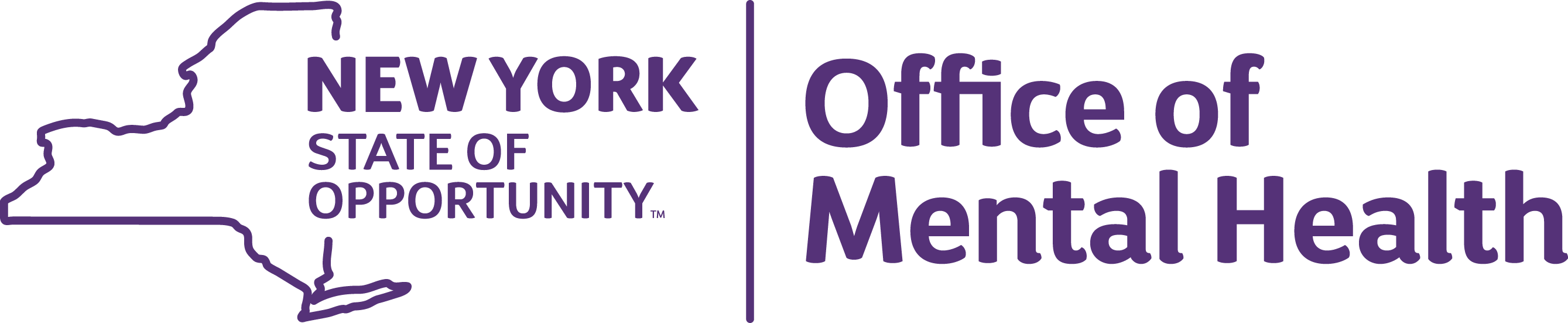 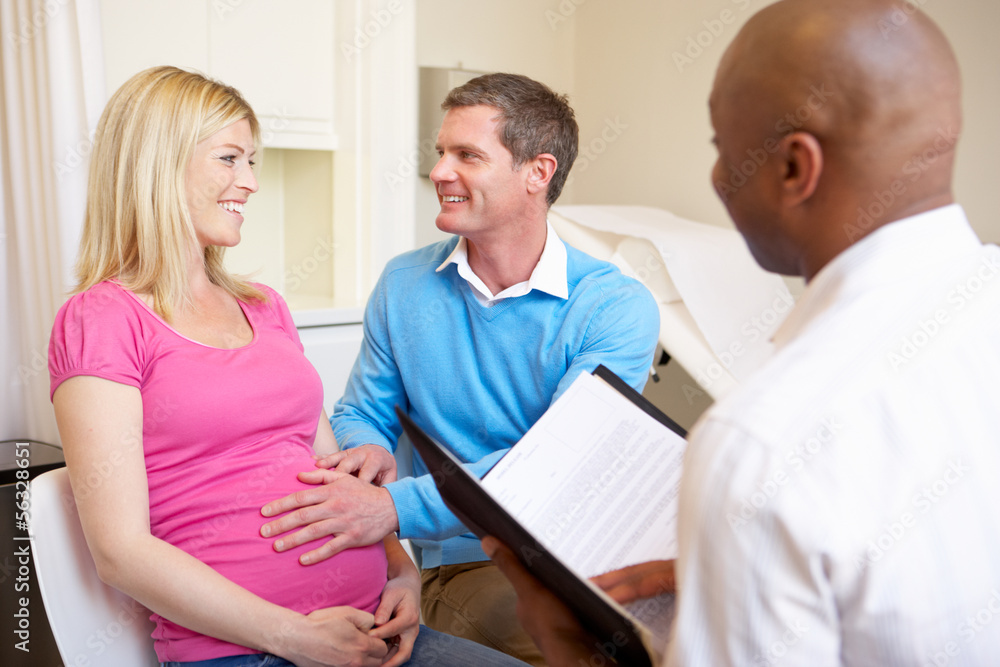 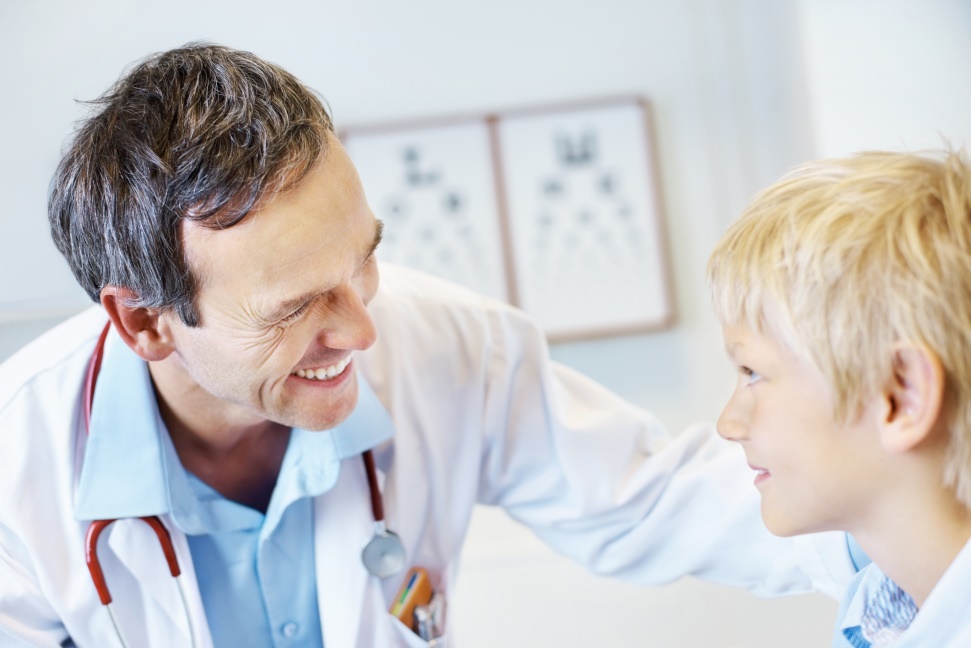 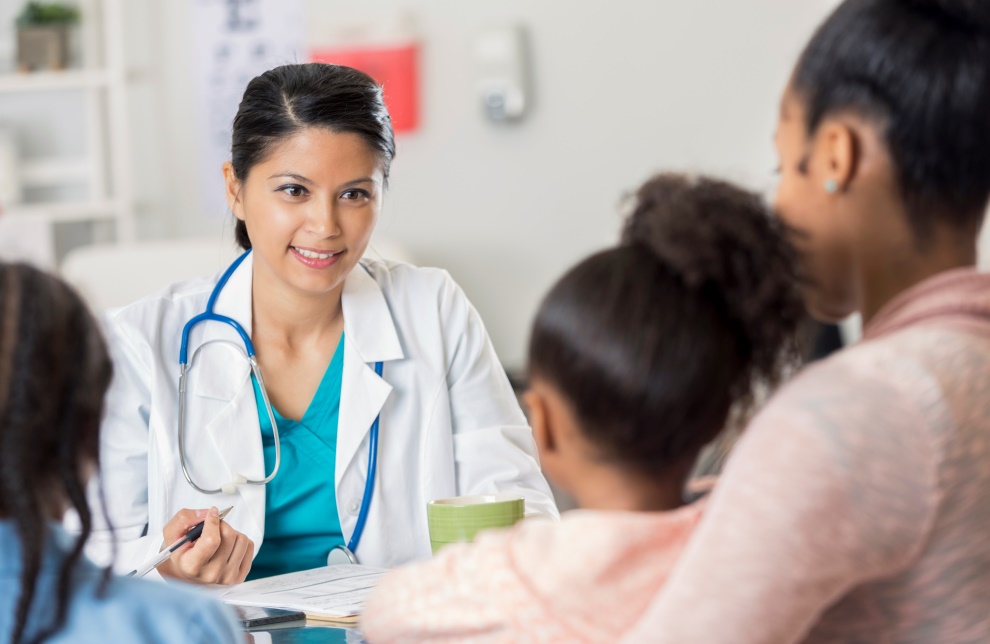 Families Thrive With Good Mental Health
Supporting Perinatal and Pediatric Clinicians to deliver quality mental health care in New York State
Mission
To strengthen and support New York’s:
Pediatric Primary Care Clinicians to deliver care to children and families who experience mild-to-moderate mental health concerns.
Ob/Gyns and other primary care clinicians to expand their ability to assess and manage maternal mental health concerns.
Strategy
Educate and support PCCs
PCCs have better knowledge, skills, and confidence
PCCs help more patients and families
More perinatal women, children and families have access to services for mental health needs
In other words:  we are teaching PCCs to fish!
Services
Telephone consultation for maternal and child health clinicians 
Linkage/referral
Education
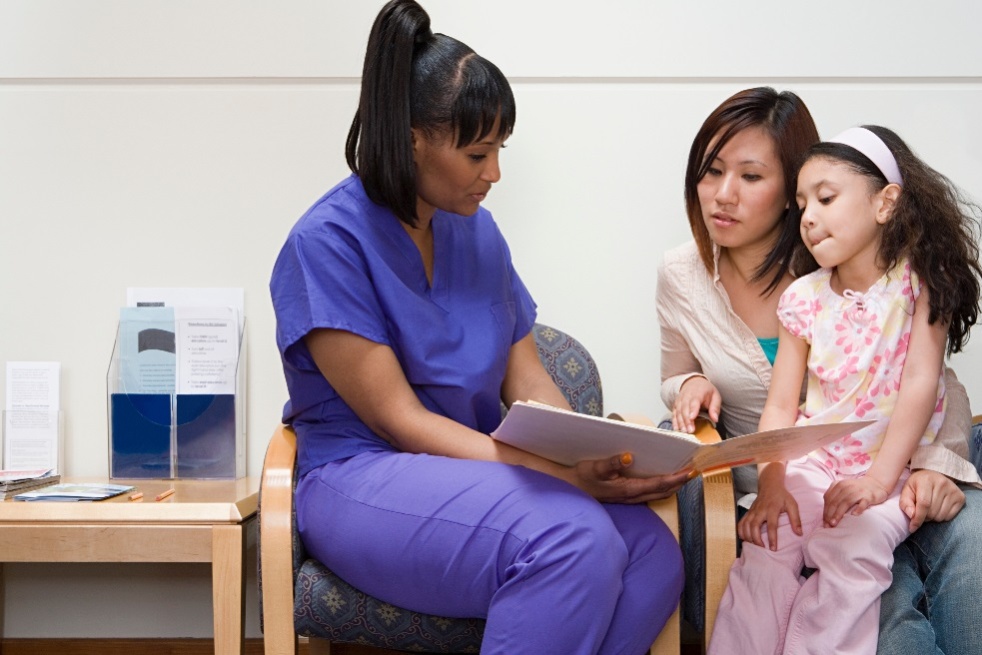 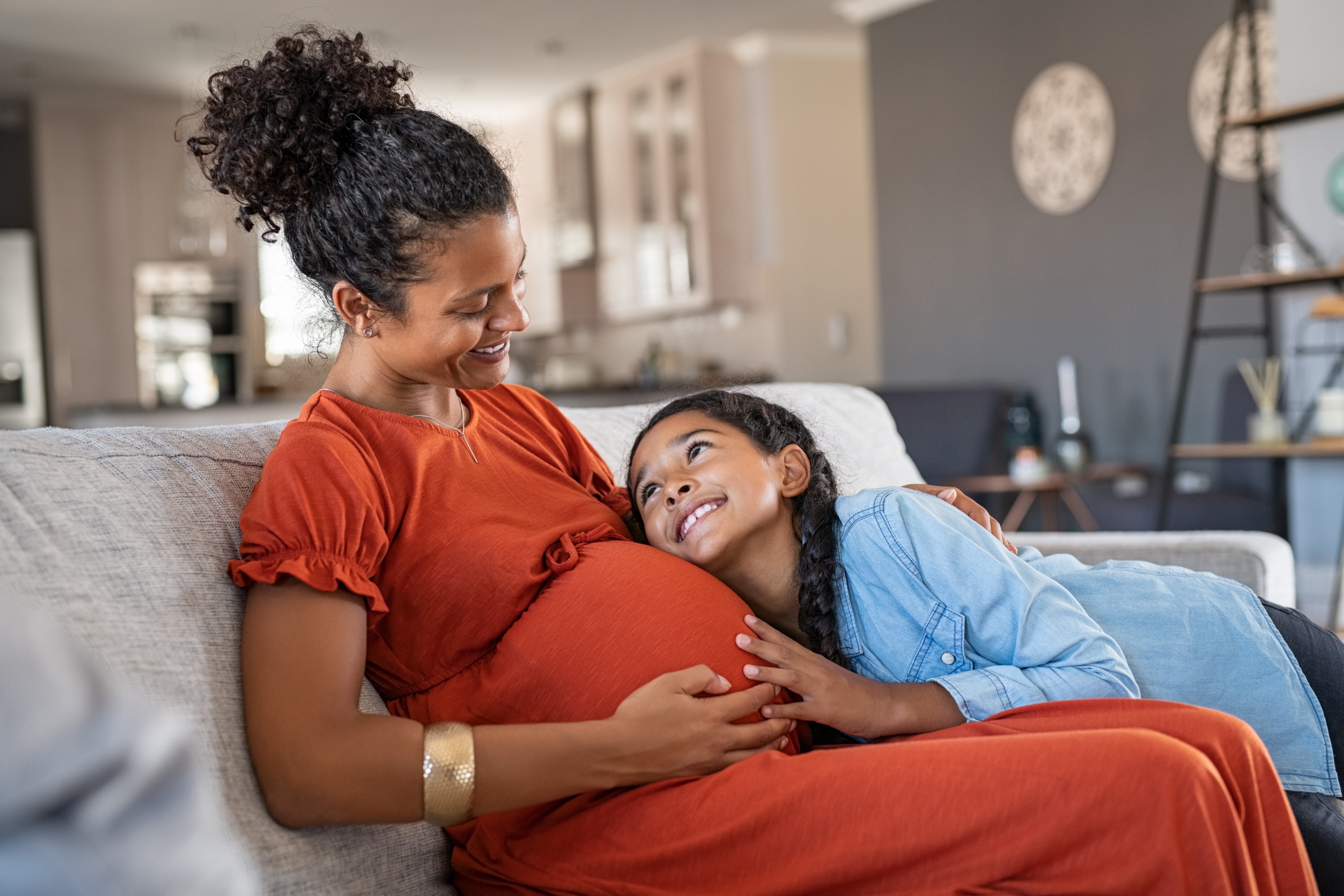 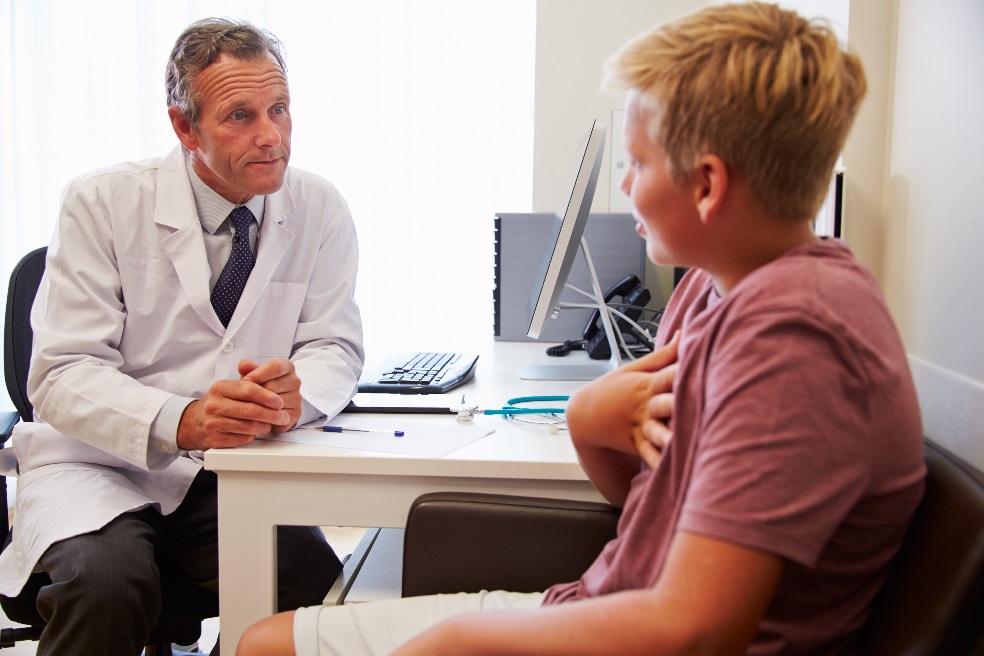 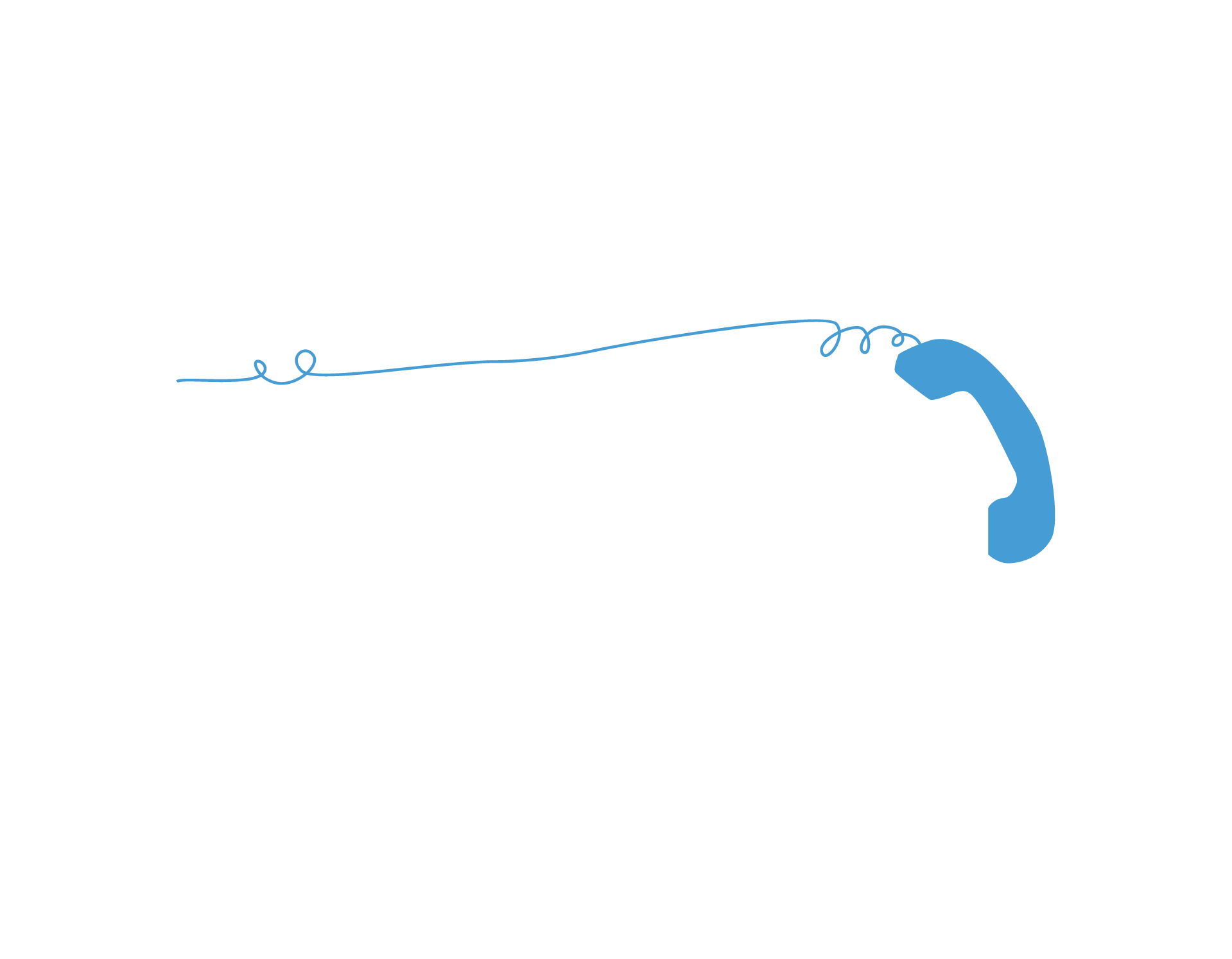 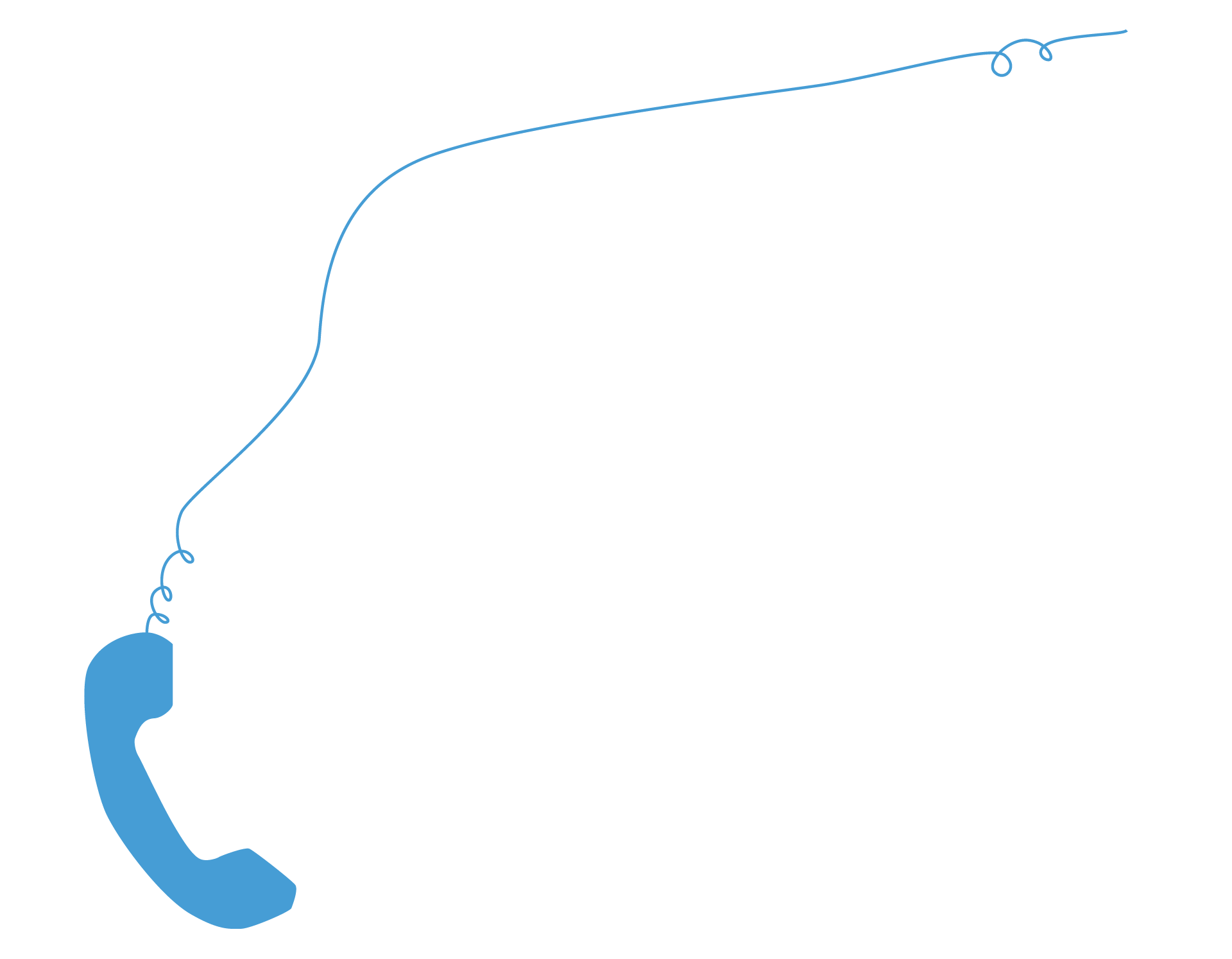 Telephone Consultations
Project TEACH allows PCCs to immediately speak with child and adolescent psychiatrists and reproductive psychiatrists.
Ask questions, discuss cases, or review treatment options.
Whatever PCCs need to support their ability to manage their patients.

1-855-227-7272 Monday-Friday • 9:00 am – 5:00 pm
Child and Adolescent Face-to-Face Evaluations
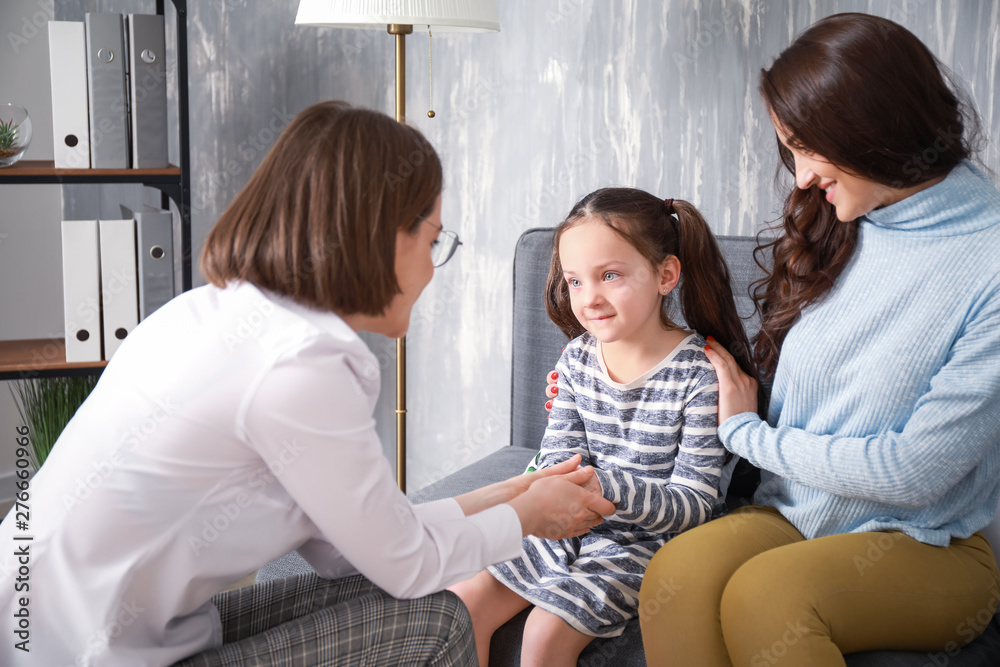 PCCs can also request face-to-face evaluations with child and adolescent psychiatrists for the children and families in their practices.
If a PCC’s office would like to offer evaluations via telehealth, Project TEACH regional provider teams can work with him/her to make this service available. 
Face-to-face evaluations occur within two weeks of requests. All face-to-face evaluations are followed by written reports within 2 days to the referring clinician.
Referrals and Linkages
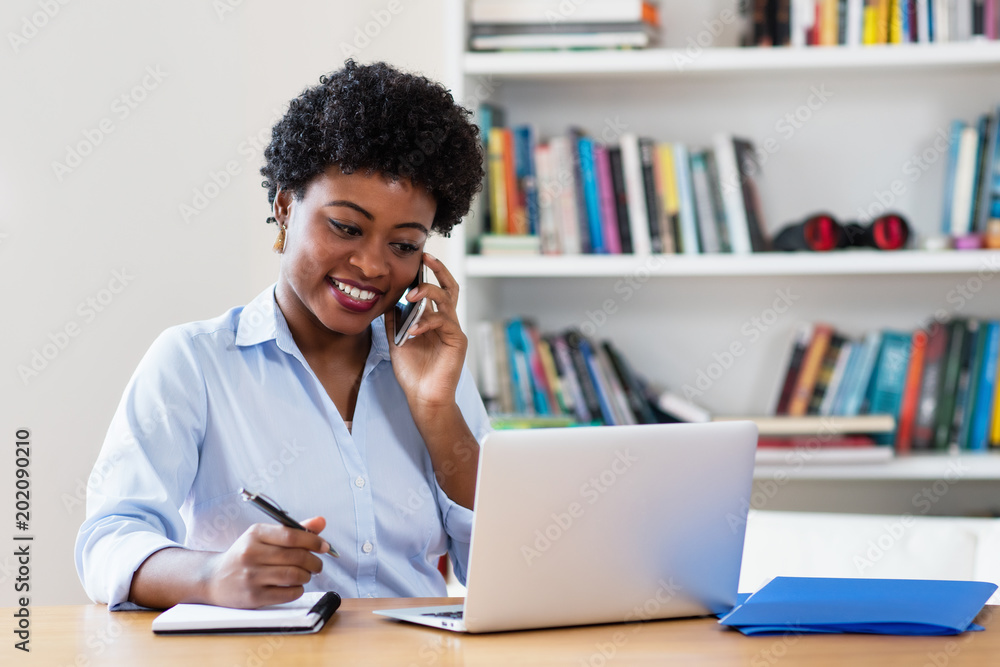 Linkage and referral services help primary care clinicians and families access community mental health and support services. This includes clinic treatment, care management, or family support. Project TEACH will provide referrals to PCCs for children and adolescents as well as women with maternal mental health concerns.
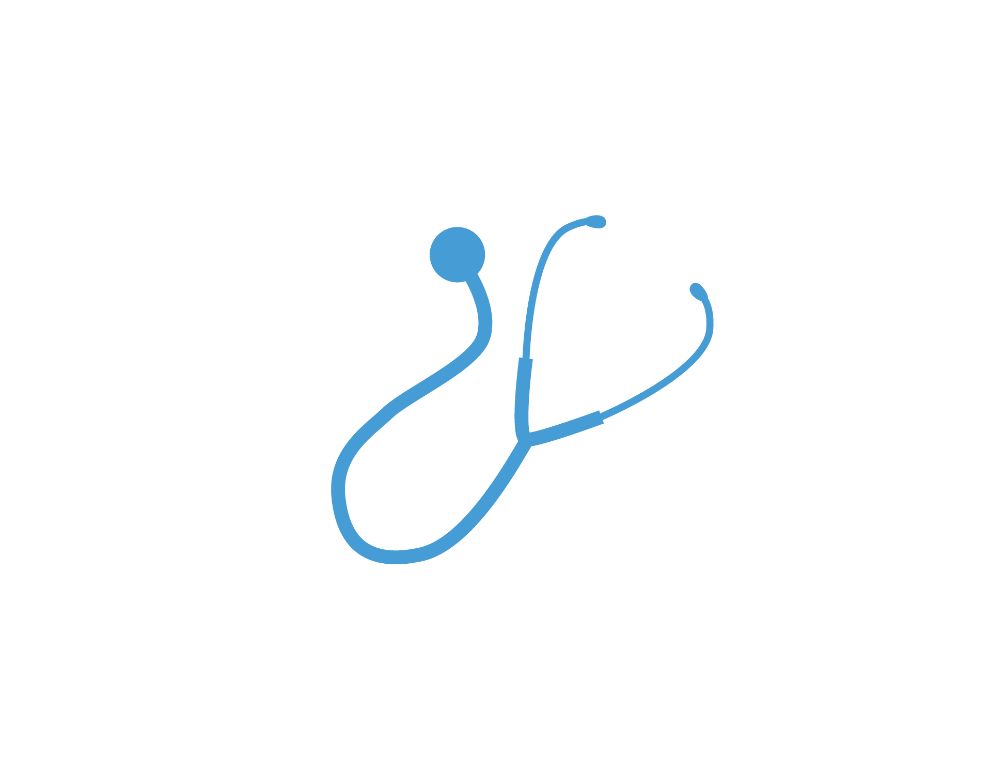 Training
Project TEACH offers free, CME trainings in several different formats for Primary Care Clinicians (PCCs) serving children and adolescents as well as women with maternal mental health concerns.   These programs support the clinician’s ability to assess, treat and manage mild-to-moderate mental health concerns in their practices.
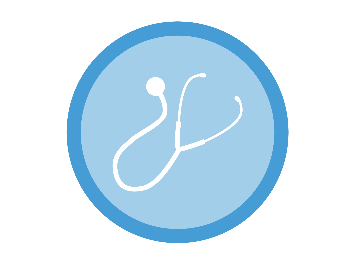 Intensive TrainingsChild & Adolescent and Maternal Mental Health
Specialized, in-depth programs for Primary Care Clinicians that offer
Child and Adolescent Mental Health: 15 hours of CME credit 
Maternal Mental Health: up to 6 CME credits

Both Child & Adolescent and MMH offered twice each year.
Target OB/Gyn and pediatric primary care clinicians to recognize, assess, and manage mild-to-moderate mental health concerns in children and adolescents and perinatal women
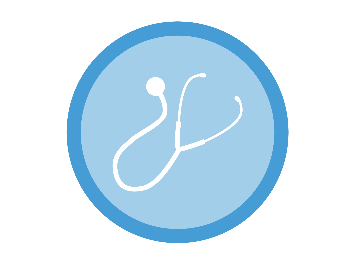 Core TrainingsChild and Adolescent Mental Health
Core trainings are 5 hour programs led by teams from our hub sites and are offered on-site at pediatric PCC practices or at a nearby location. Our hub teams cover assessment and management of the important mental health issues that children and adolescents face: ADHD, Anxiety, Depression and Trauma/Aggression.
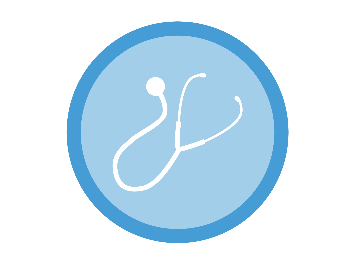 WebinarsChild/Adolescent and Maternal Mental Health
Project TEACH also offers 
Five webinars annually on a variety of child mental health topics above and beyond those covered in the Intensive and Core Trainings.  
Three webinars, annually on Maternal Mental Health topics above and beyond those covered in the Intensive Training.

Webinars are 1-hour in length and include CMEs.Webinars will be offered live and recorded for posting on the website.
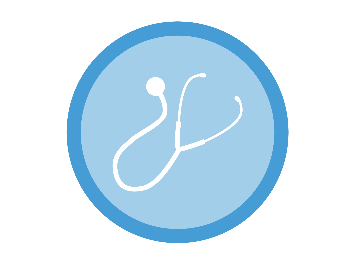 Educational Resources
Project TEACH develops the following for your patients and their families:

Child and Adolescent Mental Health educational resources
 
Maternal Mental Health educational resources

Development of each set of resources is informed by an advisory group comprised of parents and caregivers with lived experience. The resources will be posted on the website, available freely to the public, and translated into the 7 most common languages in New York.
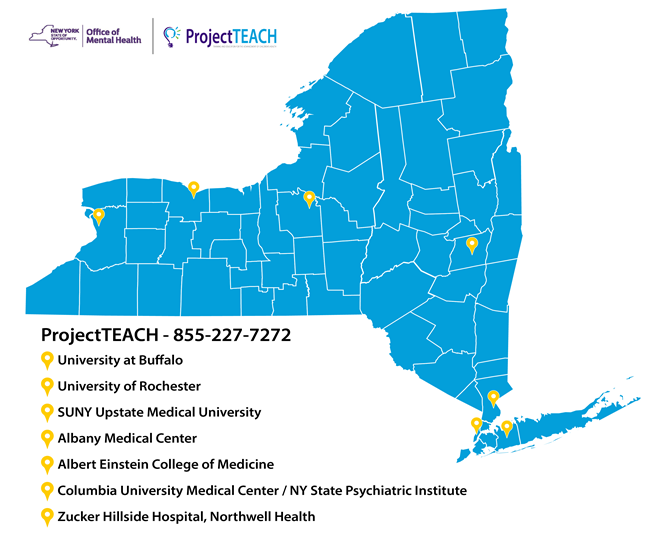 No matter where you are in New York State, our team of psychiatric specialists is here for you!
Child and Adolescent Psychiatry (CAP) Team
Columbia University/NYSPI
•  Rachel Zuckerbrot, MD*

Zucker Hillside Hospital/Northwell Health
•  Victor Fornari, MD*
•  Carmel Foley, MD
•  Zoya Popivker, MD

Albany Medical Center
•  Victoria Balkoski, MD*

Albert Einstein College of Medicine
•  Breck Brocherding, MD*
University at Buffalo
•  David Kaye, MD*
•  Sourav Sengupta, MD
•  Beth Smith, MD

University of Rochester
•  Michael Scharf, MD*
•  Jim Wallace, MD

SUNY Upstate Medical University
•  Wanda Freemont, MD*
•  Eric McMaster, MD
•  Nayla Khoury, MD


* Medical Director
Maternal Mental Health (MMH) Team
Zucker Hillside Hospital/Northwell Health
•  Kristina Deligiannidis, MD*
•  Yardana Kaufman, MD

Albany Medical Center
•  Zahra Naqvi, MD
•  Aum Pathare MD

Albert Einstein College of Medicine
•  Rubiahna Vaughn, MD
•  Natalie Rasgon, MD
University at Buffalo
•  Joshna Singh, MD

University of Rochester
•  George Nasra, MD, MBA
•  Jeffrey Iler, MD
•  Elen Poleshuck, Ph.D.

SUNY Upstate Medical University
•  Seethalakshmi Ramanathan, MD
•  Nevena Radonjic, MD

Columbia University/NYSPI
•  Elizabeth Fitelson, MD
•  Catherine Monk, Ph.D.
Administrative, LCs and Specialty Psychiatrists
Specialty Psychiatrists
0-5 Years
  •  Evelyn Berger-Jenkins, MD, MPH (Columbia)
  •  Kenya Malcolm, Ph.D. (U of Rochester)

Autism Spectrum Disorder
  •  Michael Cummings, MD (Buffalo)
  •  Jeremy Veenstra-VanderWeele, MD (Columbia)

Substance Use
  •  Lydia Makaryus, MD (Northwell)

LGBTQ
  •  Richard Pleak, MD (Northwell)

Problem Sexual Behaviors
  •  Peter Martin, MD, MPH (Buffalo)
Project Administration
•  Michele Phillips, Sr. Project Director
•  Ira Bhatia, MS, MEd., Project Administrator

Liaison Coordinators
•  Kristin McGinley, LCSW – Buffalo •  Amy Lyons, LCAT – Rochester
•  Maureen Ryan, Psy.D. – Syracuse 
•  Leslie Cummins, LCSW – Northwell 
•  Sasha Miller, LCSW – Northwell 
•  Katherine Carnicelli, LCSW – Columbia
•  TBD – Albany
•  TBD – Albert Einstein
Website, Social Media & Email Marketing
FacebookProjectTEACHNY
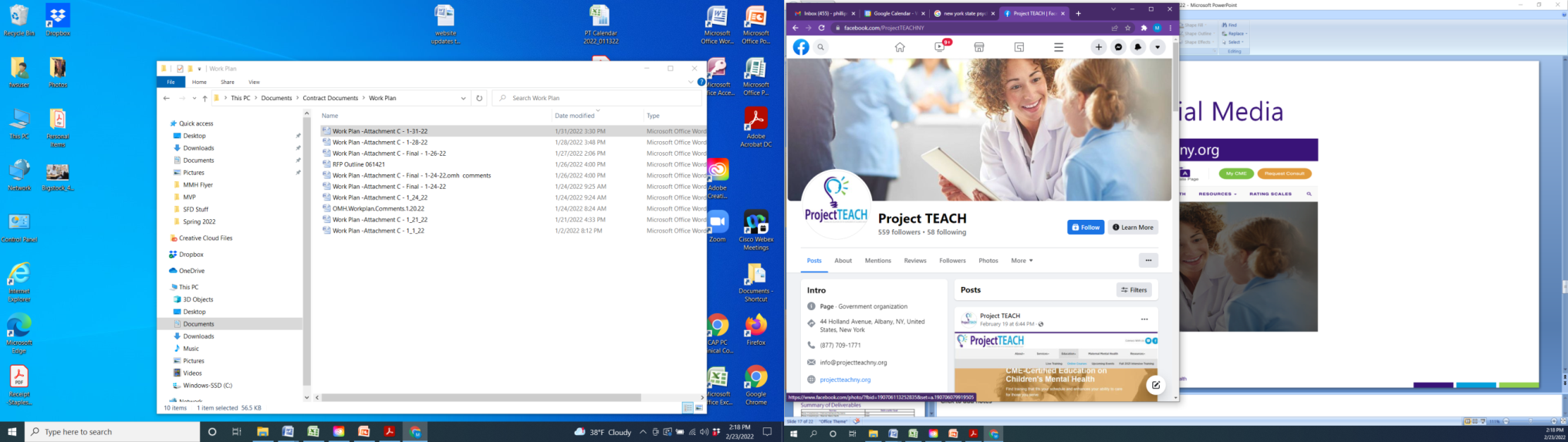 Website - www.ProjectTEACHny.org
LinkedInProject TEACH New York
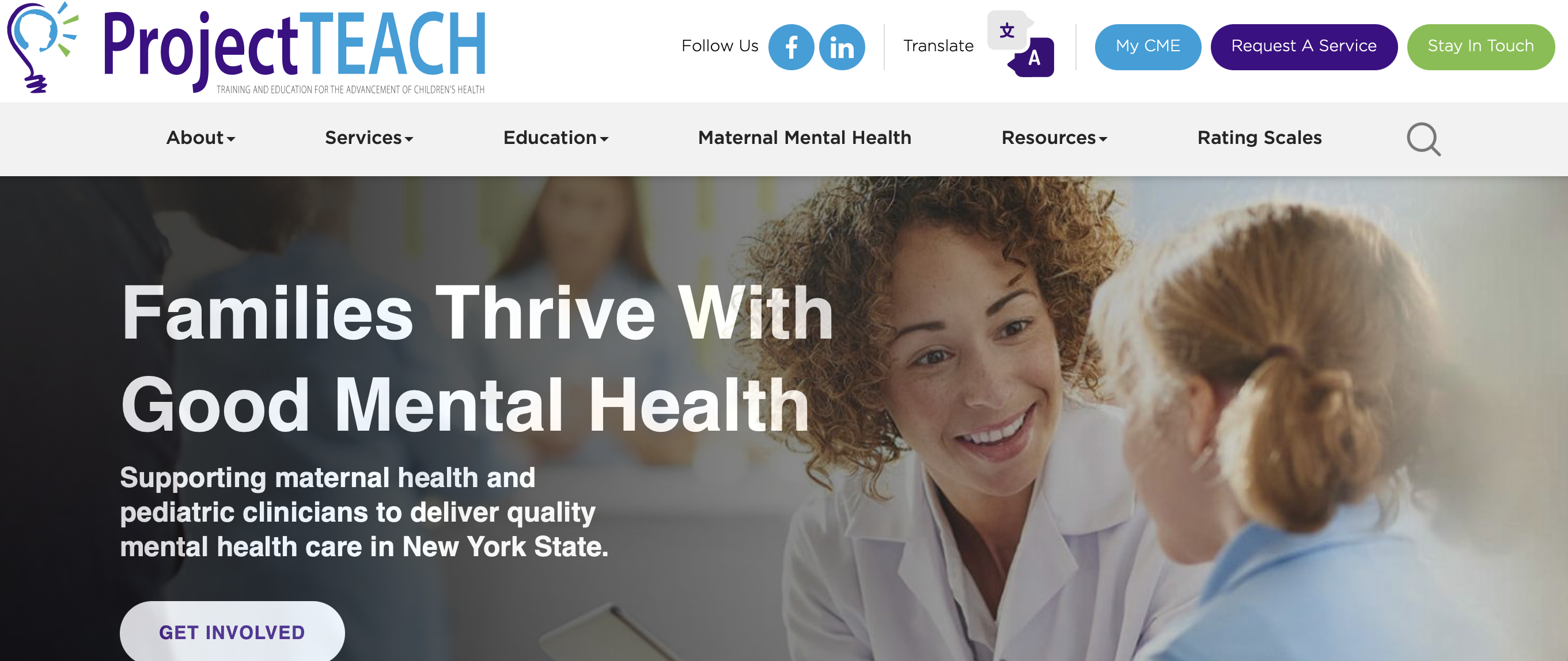 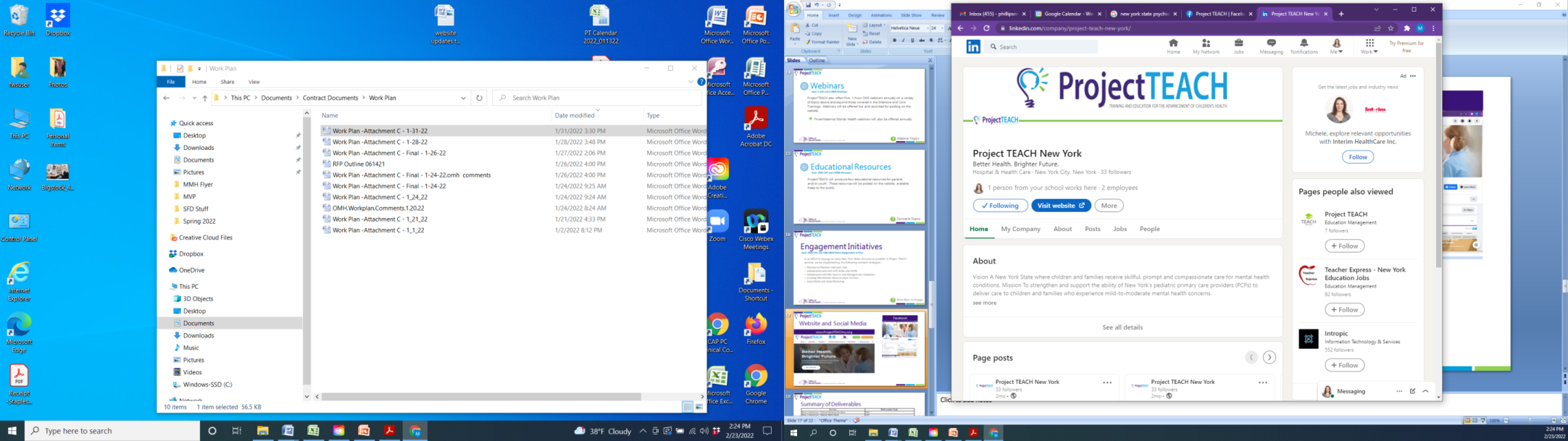 Supporting Agencies & Organizations
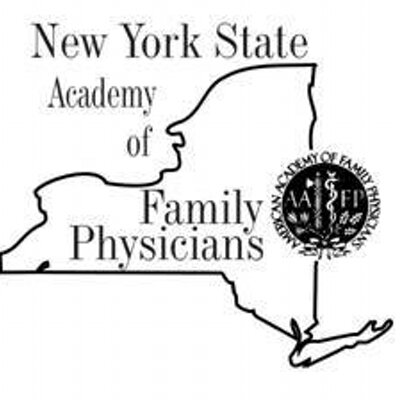 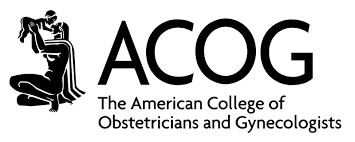 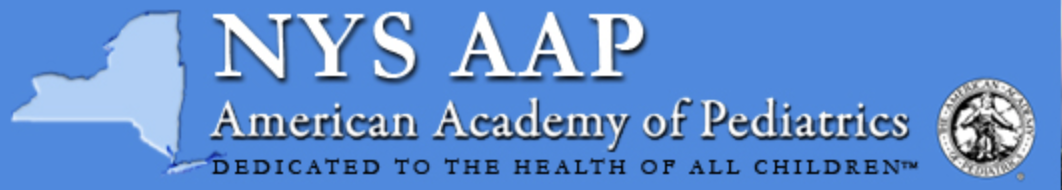 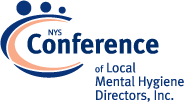 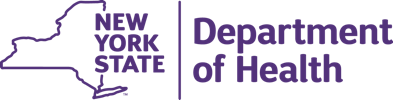 Amherst Pediatrics Then & Now
2019
2010
Anxiety/
Depression
ADHD
Autism
Total 
Psycho-pharm
How You Can Be Involved
Let’s Work Together!
Our Liaison Coordinators (LCs) will reach out to Program Managers throughout the month of June.
Schedule time to meet the Project TEACH team near you.
Utilize the consultation line: It’s fast, free and friendly!
Attend the Intensive Training in the fall (October 30-31).
Bookmark our website. Find clinical tools and rating scales, online CME, educational resources for families and request a Project Teach service.
Fill out the Stay In Touch form to be added to our mailing list
The Project TEACH team member that will be contacting you…
Kristin McGinley, LCSW		Buffalo	Allegany
		Cattaraugus
		Chautauqua
		Erie
		Niagara
		Orleans
		Wyoming
Amy Lyons, LCAT			
Rochester	Chemung
			Genesee
			Livingston
			Monroe
			Ontario
			Schuyler
			Seneca
			Steuben
			Wayne
			Yates
Maureen Ryan, Psy.D.		
Syracuse		Broome
			Cayuga
			Chenango
			Cortland
			Jefferson
			Lewis
			Madison
			Oneida
			Onondaga
			Oswego
			St. Lawrence
			Tioga
			Tompkins
Michele Phillips		
Albany	Albany		Clinton
		Columbia
		Essex
		Franklin
		Fulton
		Greene
		Herkimer
		Hamilton
		Montgomery
		Otsego
		Rensselaer
		Saratoga
		Schoharie
		Warren
		Washington
Amy Lyons, LCAT 			
AEMC	Delaware
		Dutchess		Orange
		Putnam
		Rockland
		Sullivan
		Ulster
		Westchester
Leslie Cummins, LCSW		
Northwell	Kings			Nassau
			Queens
			Suffolk
Katherine Carnicelli, LCSW	
Columbia		Bronx			New York
			Richmond
Upcoming Events:
WebinarTuesday, June 14th Noon – 1:00 pm
The Finer Points of Tele-mental Health in the Primary Care Setting
Presented by Sourav Sengupta, MD - Assistant Professor of Psychiatry, University at Buffalo Jacobs School of Medicine1.0 CME credit
Registration online available now!  www.projectteachny.org
Questions?
Thank You!
David Kaye, MDExecutive DirectorDLKaye@buffalo.edu
Michele PhillipsSenior Project DirectorMP246@buffalo.edu

Ira Bhatia, MS, MEdSenior Project AdministratorIbhatia@buffalo.edu
Questions?
Questions?
We are still hiring for more positions and maintaining engagement with various stakeholders.

Ongoing questions may be submitted to: SBHCreports@health.ny.gov